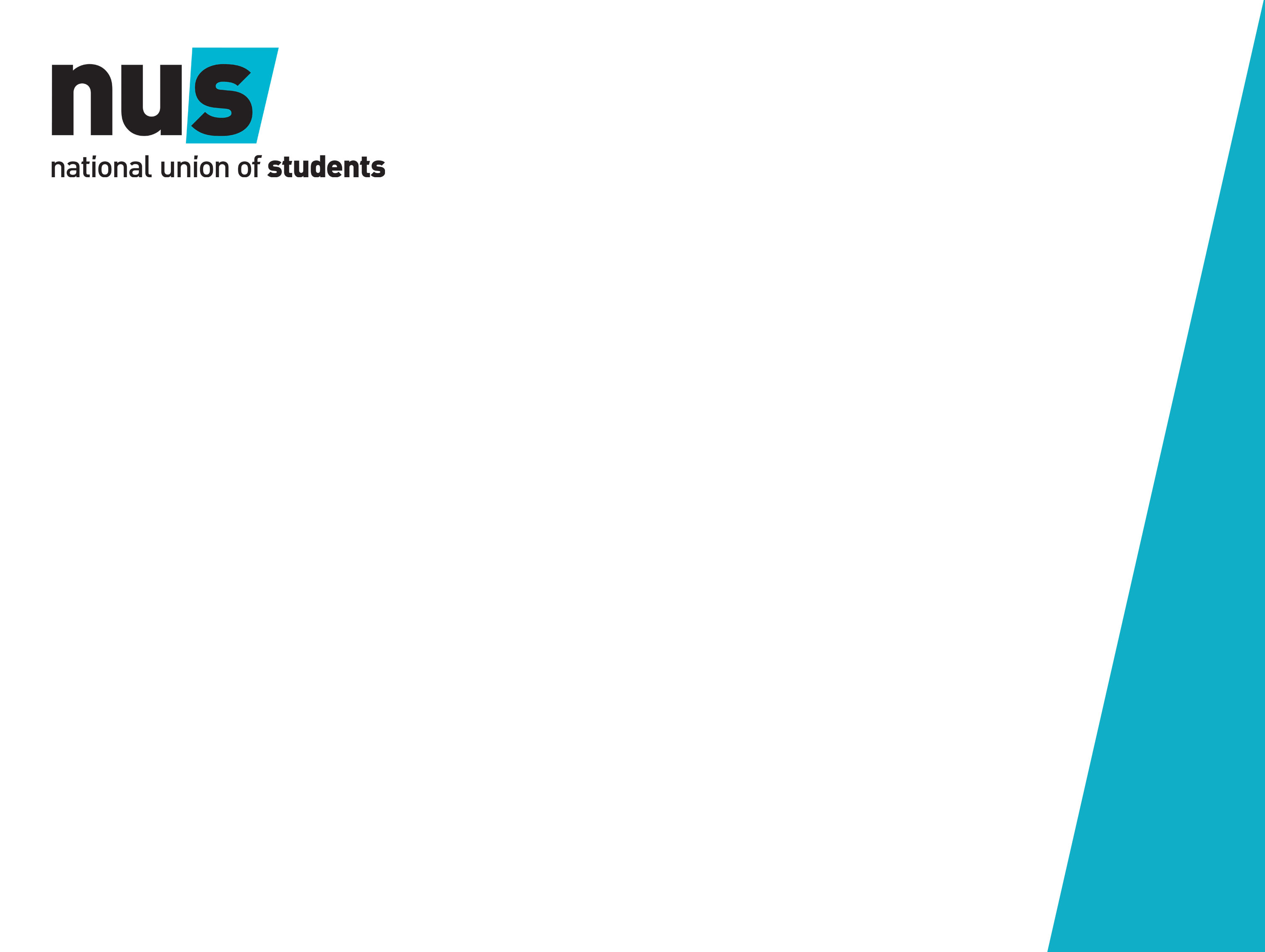 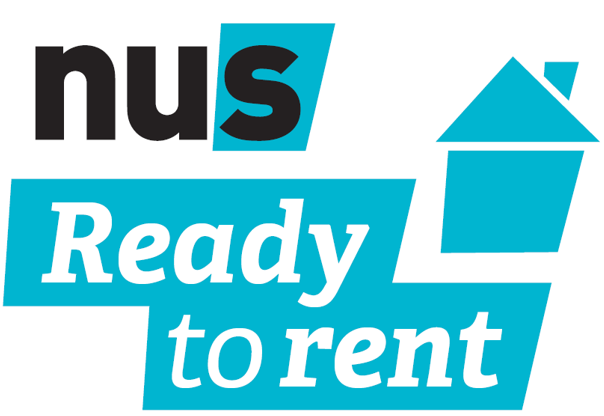 Ready To Rent: Signing Contracts 
(Northern Ireland)
Training for student renters
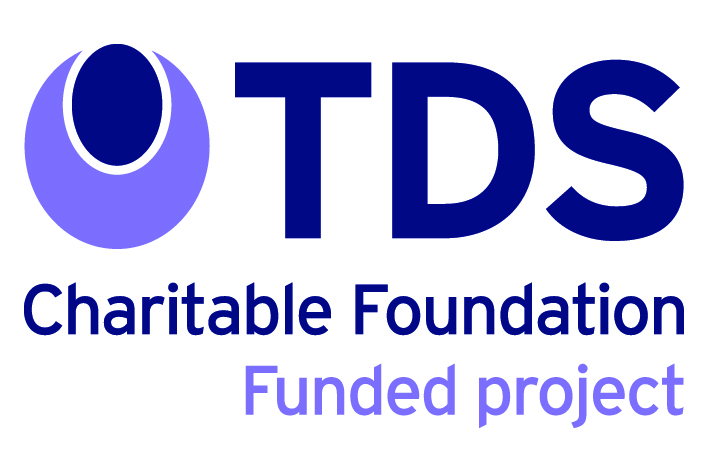 The state of student renting in the UK
NUS research found that:

Fewer than half of students felt they knew their rights as renters
Two thirds of students felt unsupported in their attempts to rent
A quarter of students felt “dissatisfied” or “very dissatisfied” with the management of their home
76% of those who had money deducted from their deposit believed this was unfair, though only 16% had success in challenging this

NUS Report: Homes Fit For Study (2014)
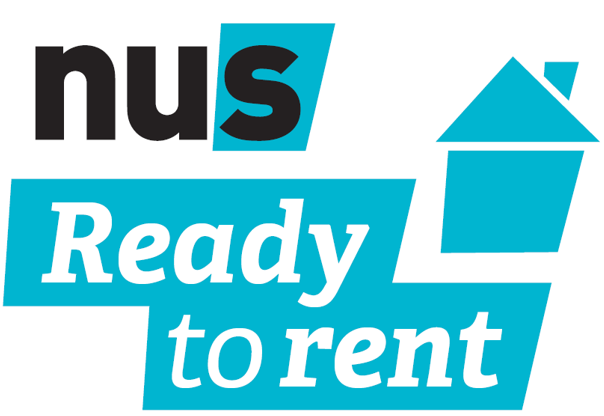 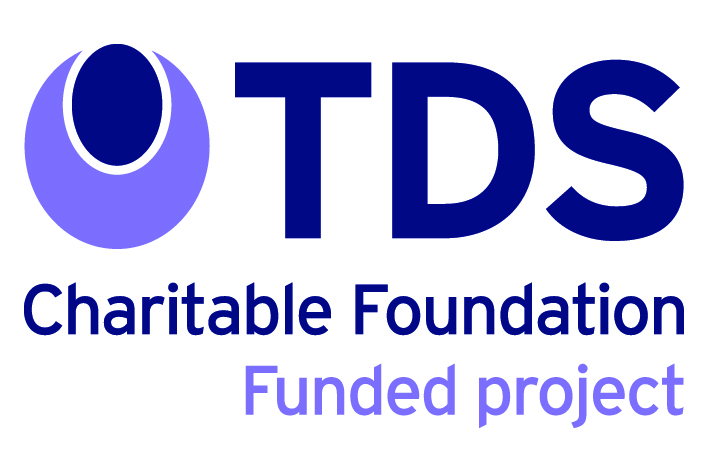 Workshop aims and objectives
Aim: To give you the skills, knowledge and confidence you need to have a good experience in rented housing

This workshop will focus on what signing a contract means, and how to make sure it contains what it should.
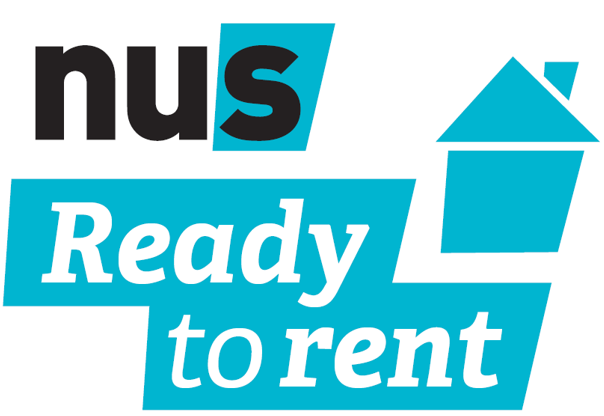 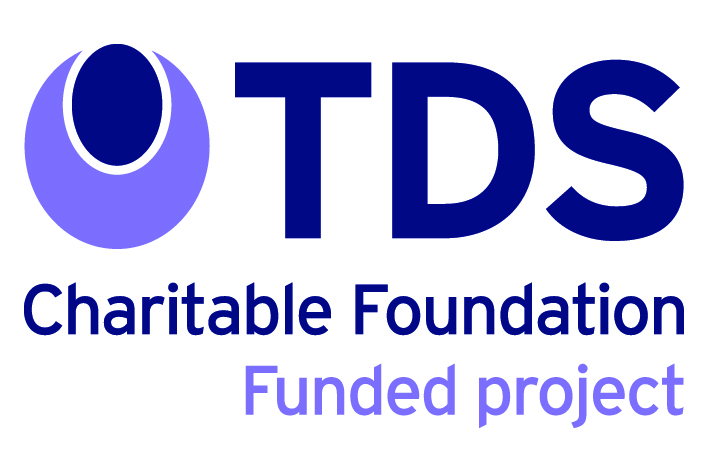 Workshop focus
This training focusses on your rights under Private Tenancy Agreements in Northern Ireland

If you’re not sure what tenancy you’re being offered, get advice before signing
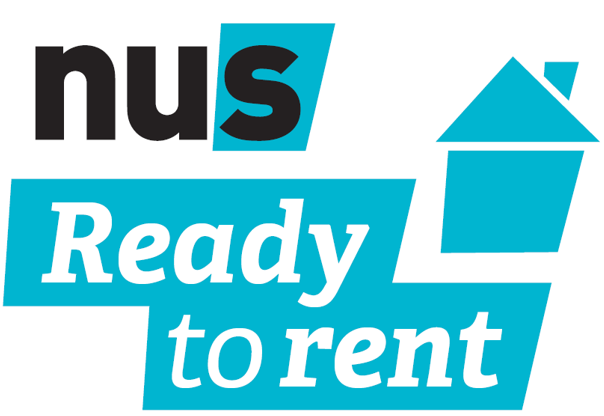 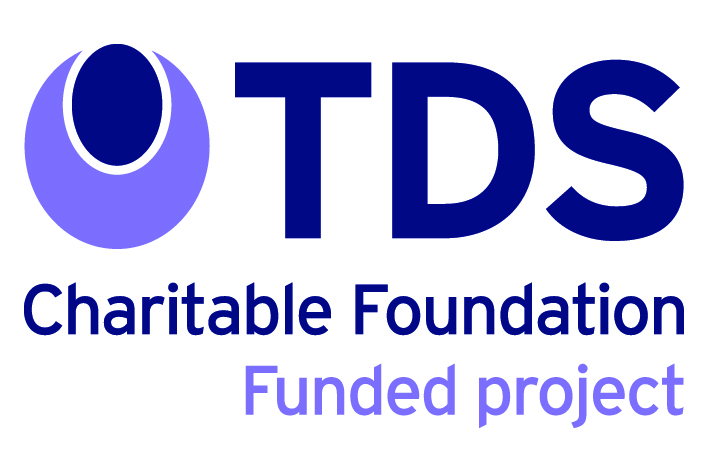 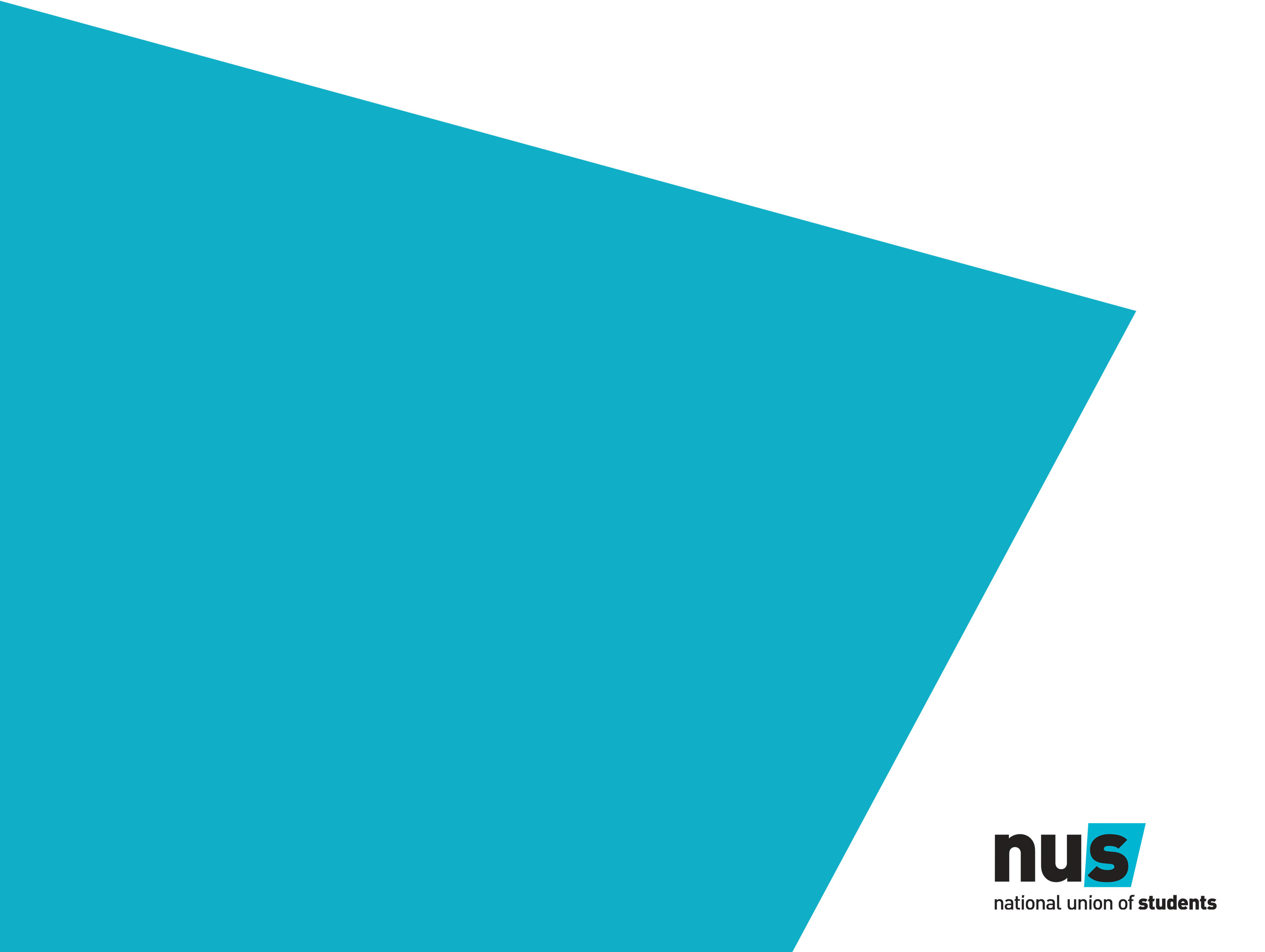 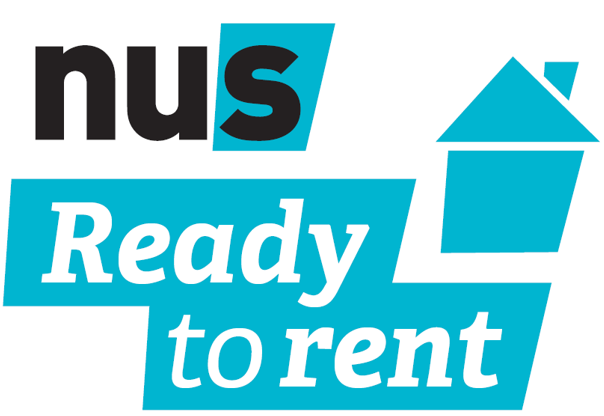 Signing a Contract
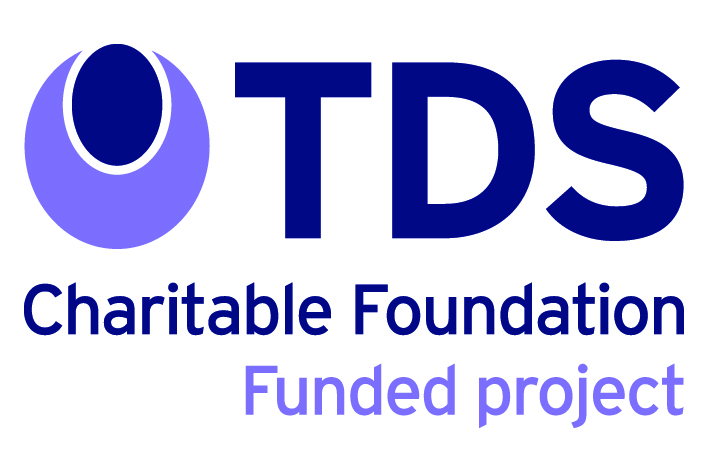 What does it mean to sign a contract?
Contracts/tenancy agreements are legally binding, meaning you need to adhere to their contents even if you never move in!

On the plus side, it means your Landlord cannot evict you without a court order
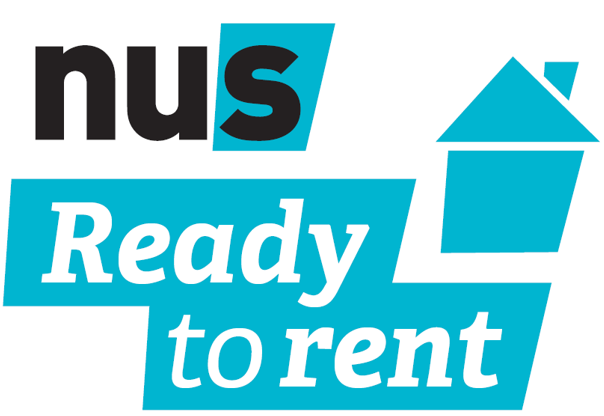 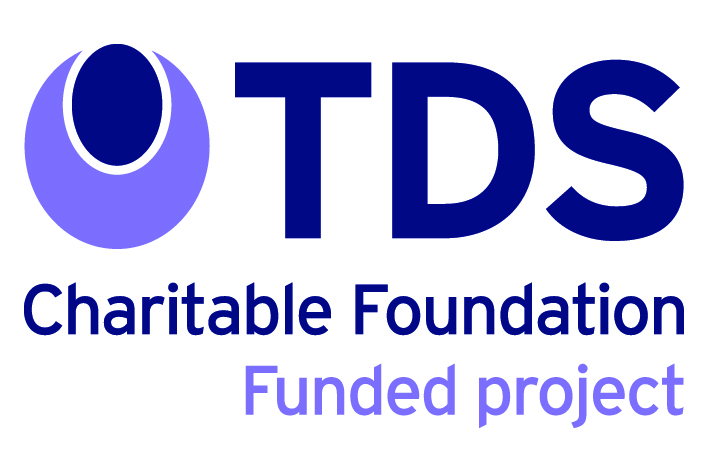 Joint contracts
If you are signing a Joint tenancy you are all jointly liable for paying rent and other costs if someone drops out

Be confident this won’t cause problems down the line

If you’re anxious, try negotiating individual contracts
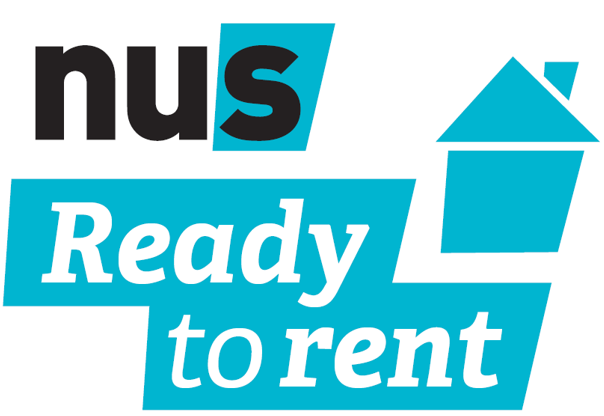 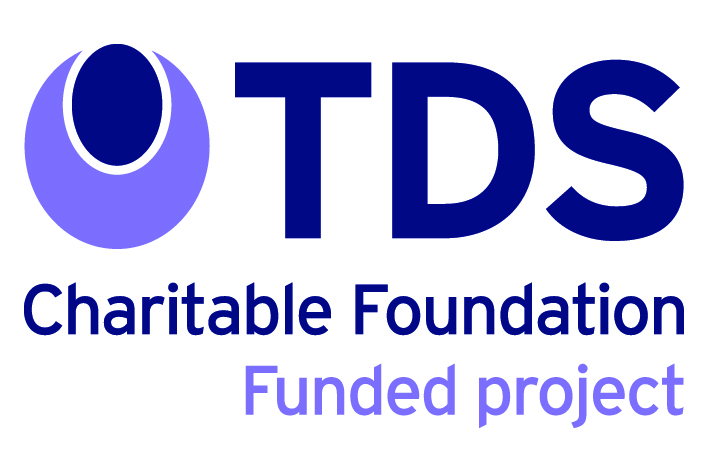 Joint vs Individual contracts
Joint 	            	Individual
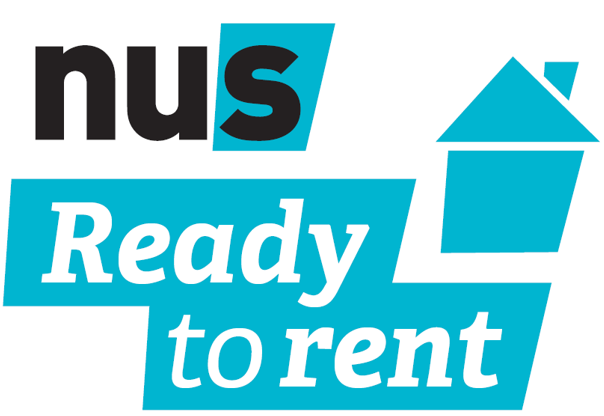 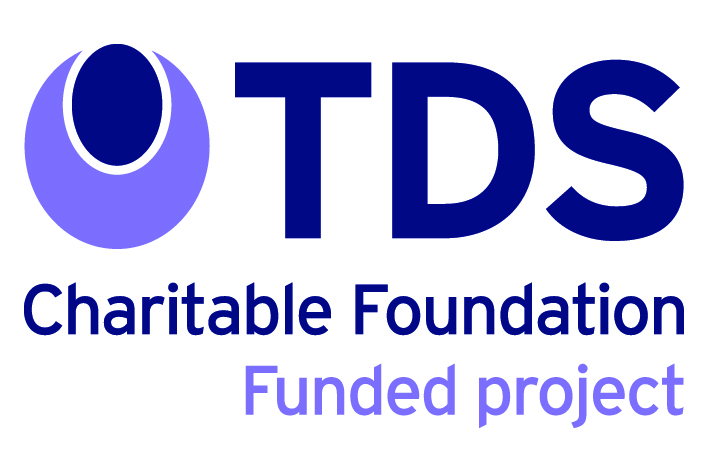 Signing a contract: Guarantors
A guarantor is someone who your landlord can pursue for rent and other costs if you don’t pay up
If you are signing a joint contract and you need a guarantor:
Don’t sign a contract until they have seen it and the guarantor form they will be asked to sign
Make sure to the form limits their liability
Download a sample guarantor form from the Ready to Rent Hub

If you need a guarantor and don’t have one, try negotiating with your Landlord or seek                    advice
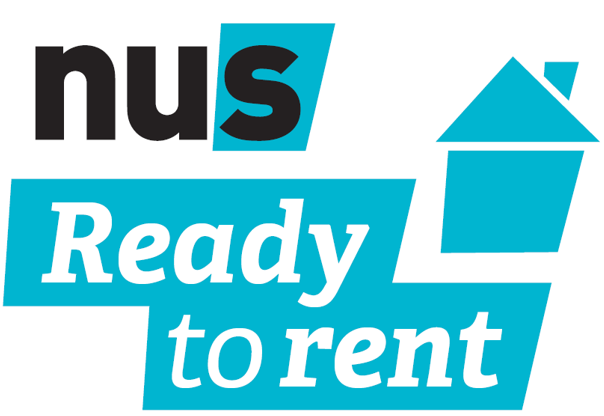 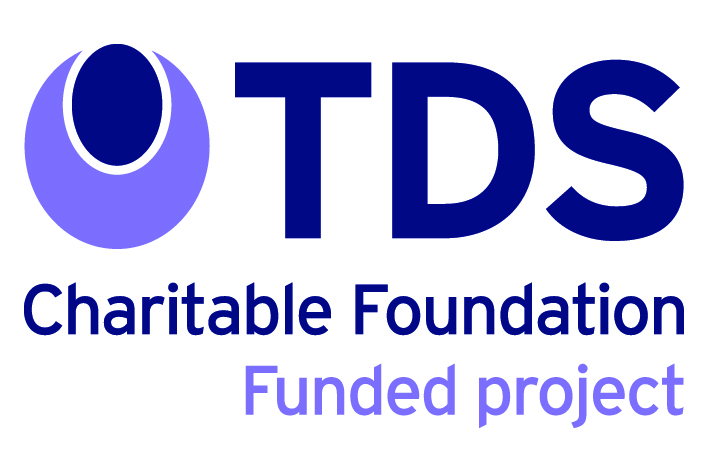 Signing a contract
Signing a Contract video

Download and embed from:
http://beta.nusconnect.org.uk/resources/ready-to-rent-singing-a-contract-video

View online at: 
https://www.youtube.com/watch?v=zqBJEQ0k4hE&feature=youtu.be
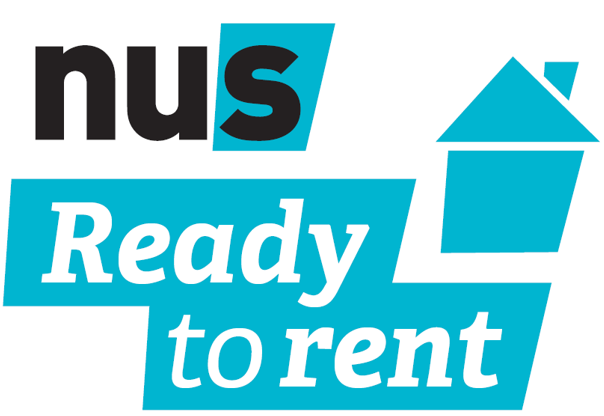 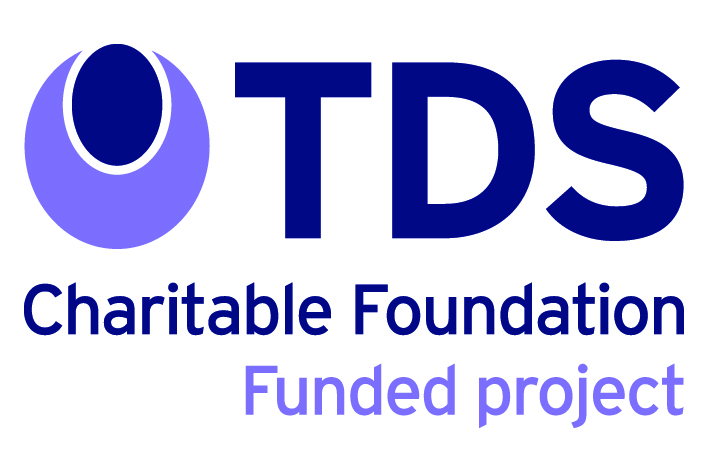 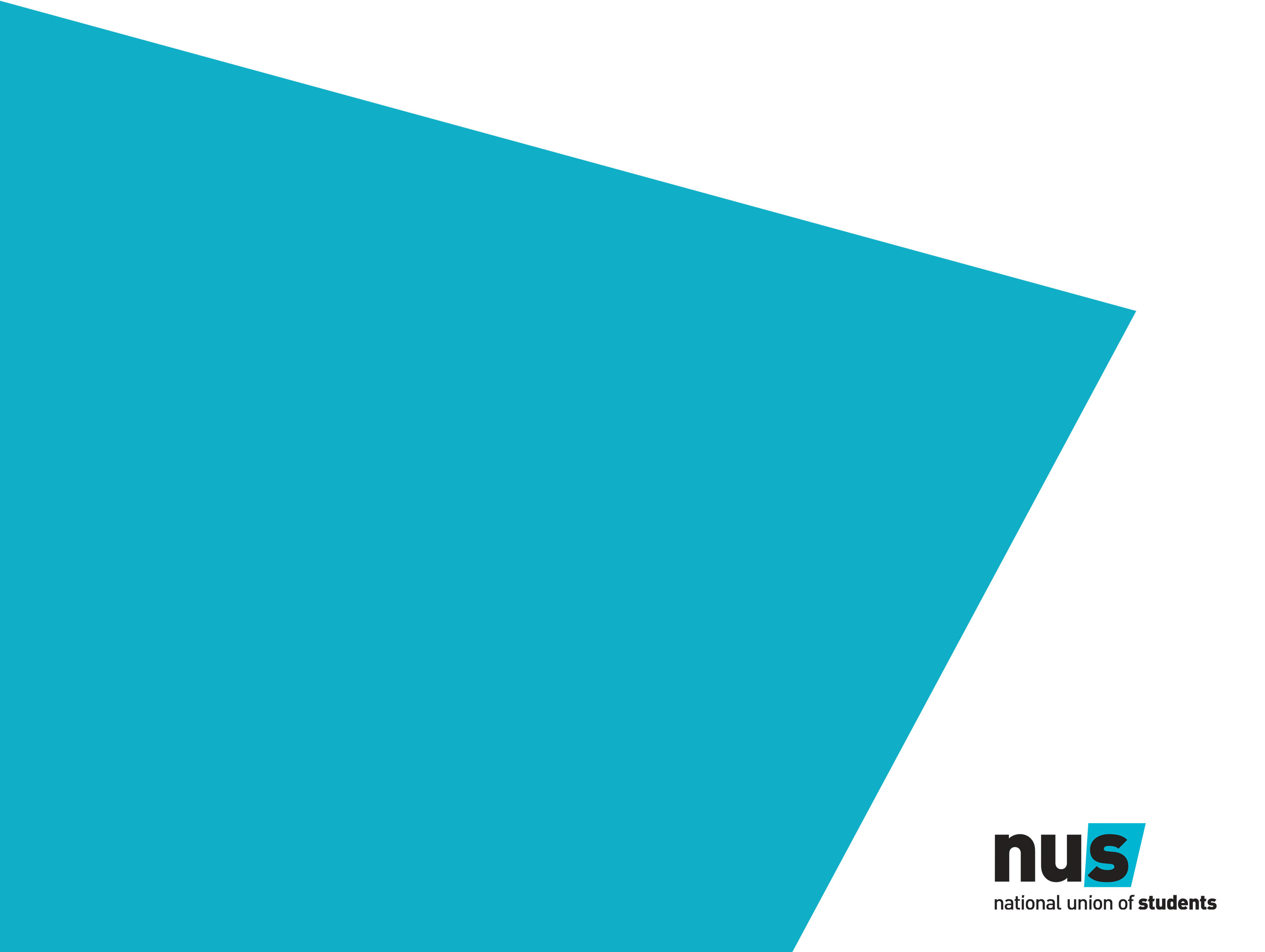 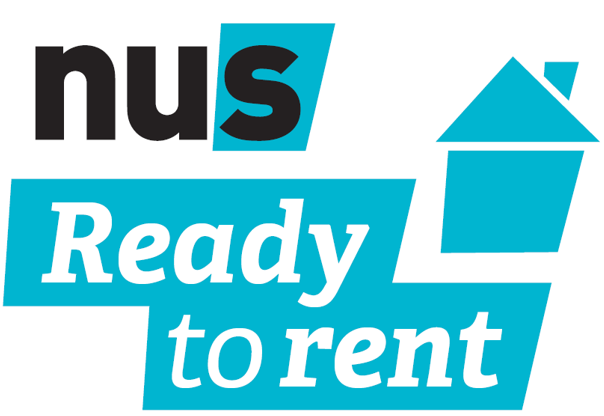 Their responsibility
or mine?
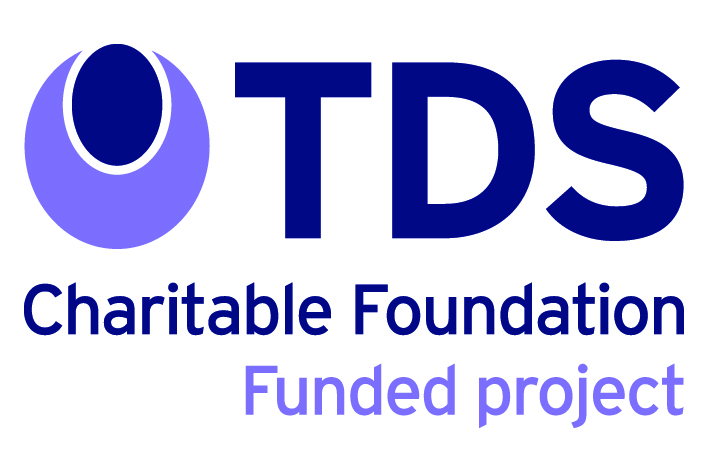 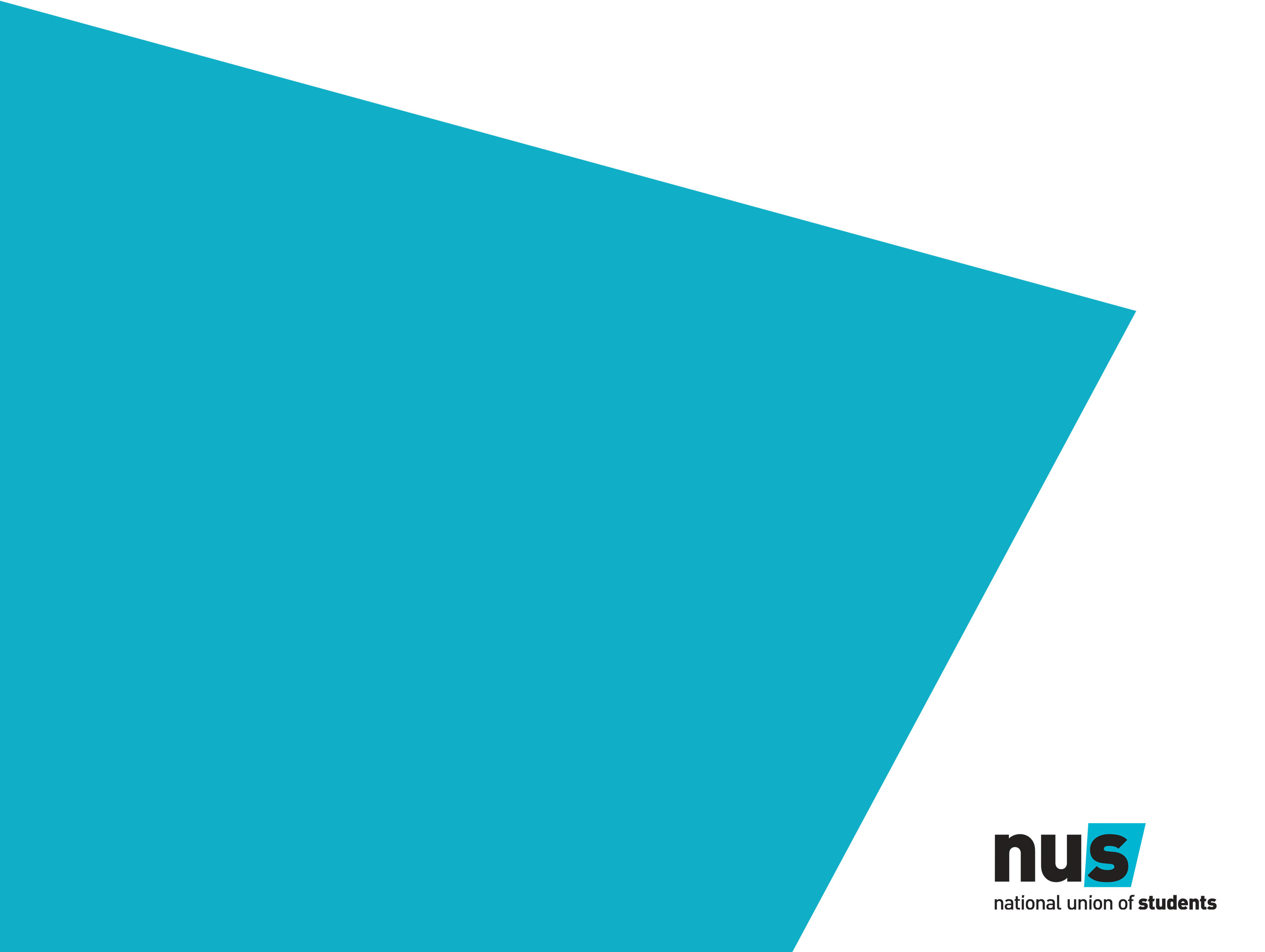 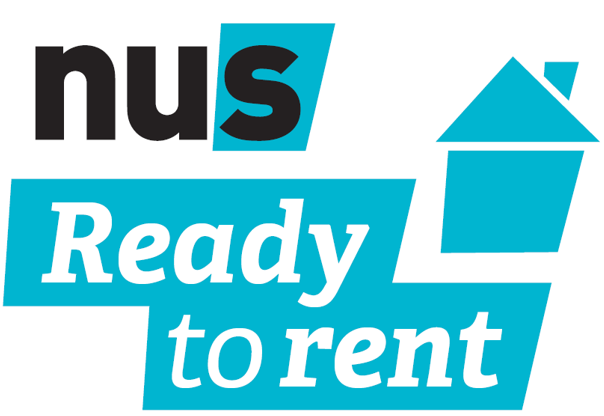 Contract Hunt
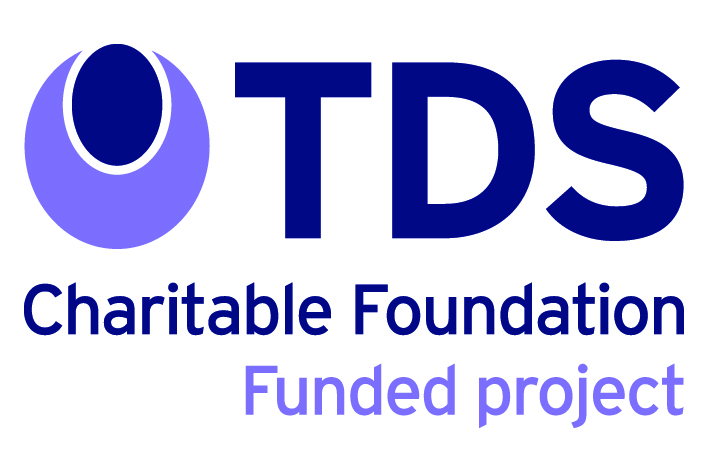 Contracts: What’s in them
Pages 1-2: Details about this particular contract

Pages 3-4: Tenant’s Obligations

Page 5: Landlord’s Obligations

Page 6: Grounds for possession/eviction

Remember: Legal obligations still apply even when they’re not included in the contract!
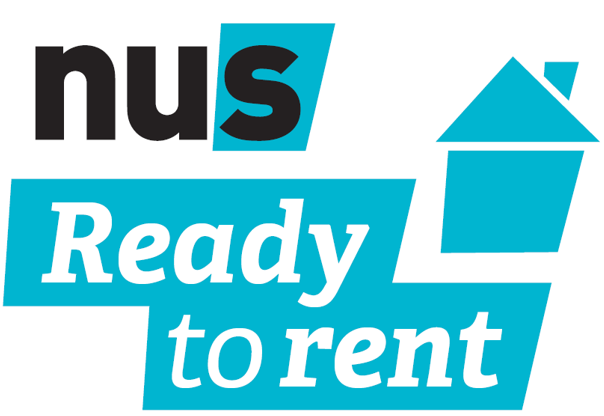 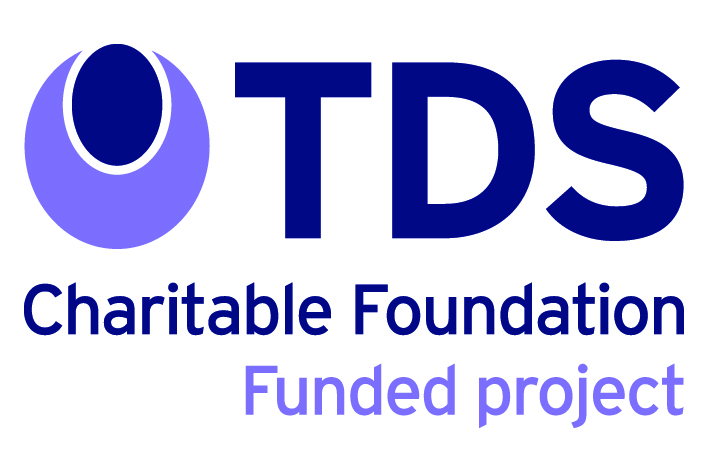 Contract Hunt: Clues
Legal responsibilities of the Landlord:

To allow you to live in the property without harassment/unreasonable interruption
To carry out repairs within a reasonable period once notice has been given, ensuring the property meets the Fitness Standard
To maintain the structure and exterior of the building, electrical wiring, gas and water pipes, boilers, toilets, sinks, baths, radiators
To meet safety standards and provide documentation 
To protect your deposit
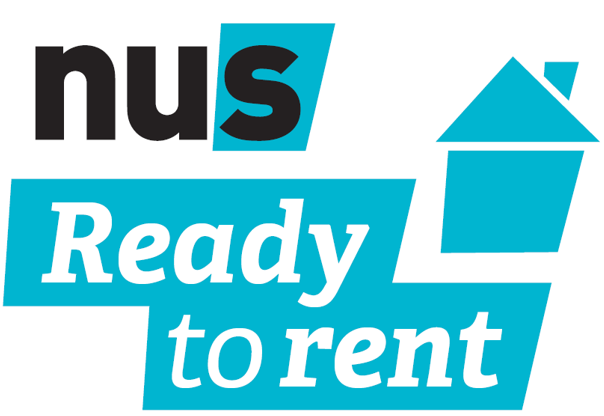 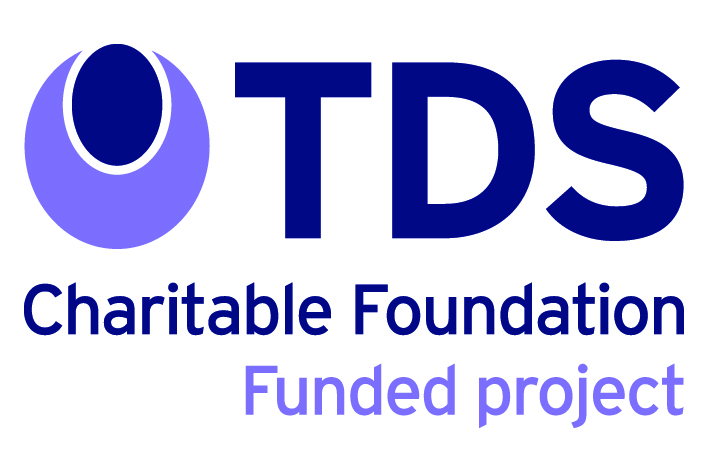 Contract Checking: Things to add
Missing information:

Name and address of the Landlord
Name of the deposit protection scheme being used and the terms under which money will be deducted
When rent is due and how it can be paid
Any details on improvements or repairs that have been agreed
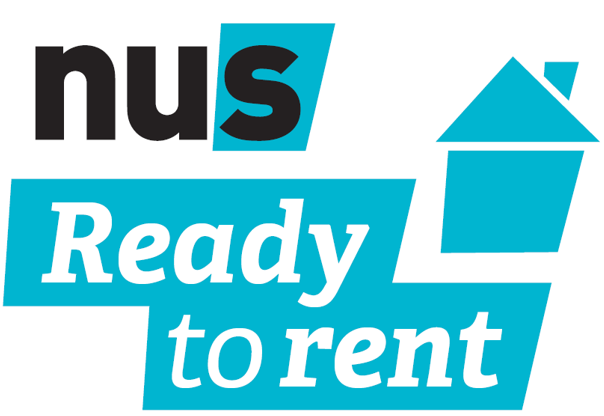 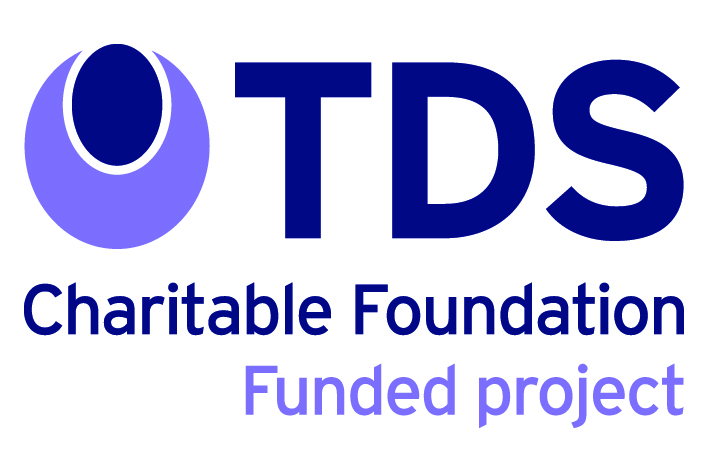 Contract Checking: Things to ditch
Possible unfair terms:
7.8: “The Tenant must not make any noise in the property after 11pm” 
7.13: “The Tenant will be liable for the first £100 cost of any repairs
7.18: “The Tenant must give the Landlord (or any person acting on behalf of the Landlord) immediate access  to the Property at all reasonable times of day”
7.19: “The Tenant must return the Property and any items belonging to the Landlord  in the same condition as they were at the start of the Tenancy ”
7.20: “The Tenant must pay for the property to be               professionally cleaned at the end of the tenancy.”
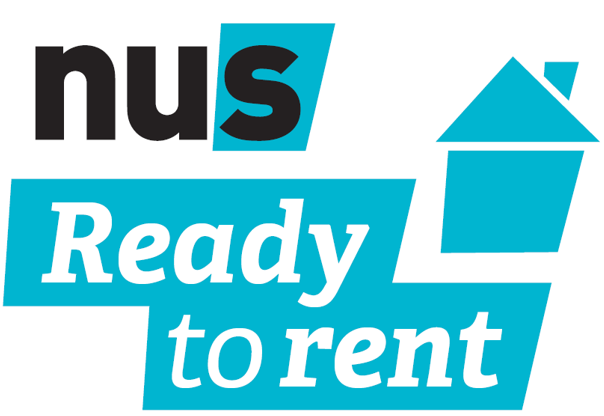 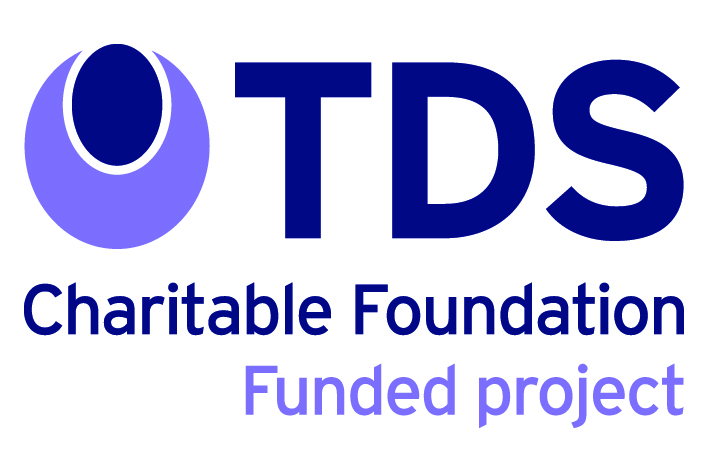 Contract Checking: Things to see
Other documents to see before signing:
Energy Performance Certificate
Gas Safety Certificate
Guarantor form (where relevant)
HMO Registration Certificate (where relevant)
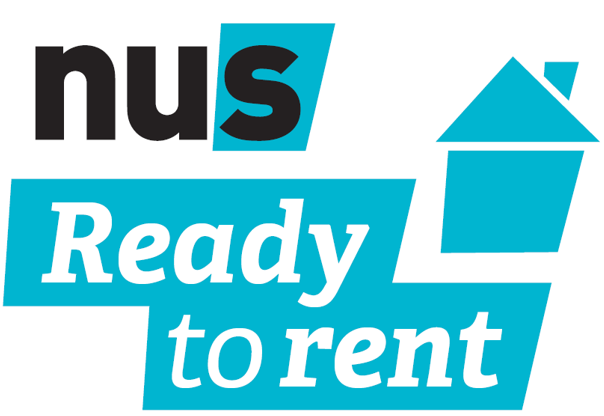 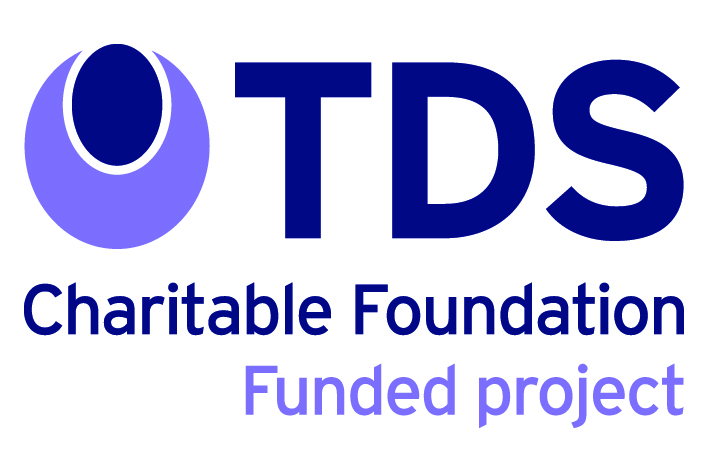 Contract Checking: Things to see
After signing:
You should receive a receipt and it should be protected within 14 days. You should receive “Prescribed Information” within 28 days. If you don’t, request it in writing and if you receive no information, report the landlord/agent to Environmental Health
Within 28 days you should receive a Rent Book and a Statement of Tenancy Terms
You should receive an inventory when you move in. Make sure you check it’s accurate and make edits as appropriate.
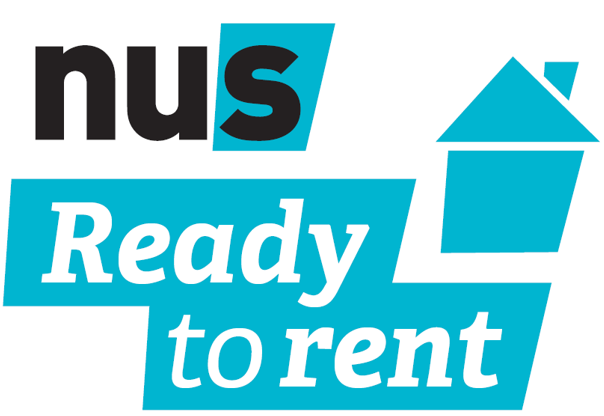 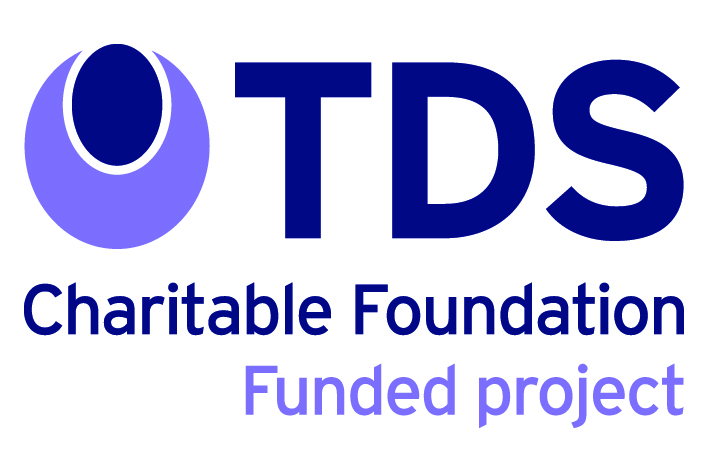 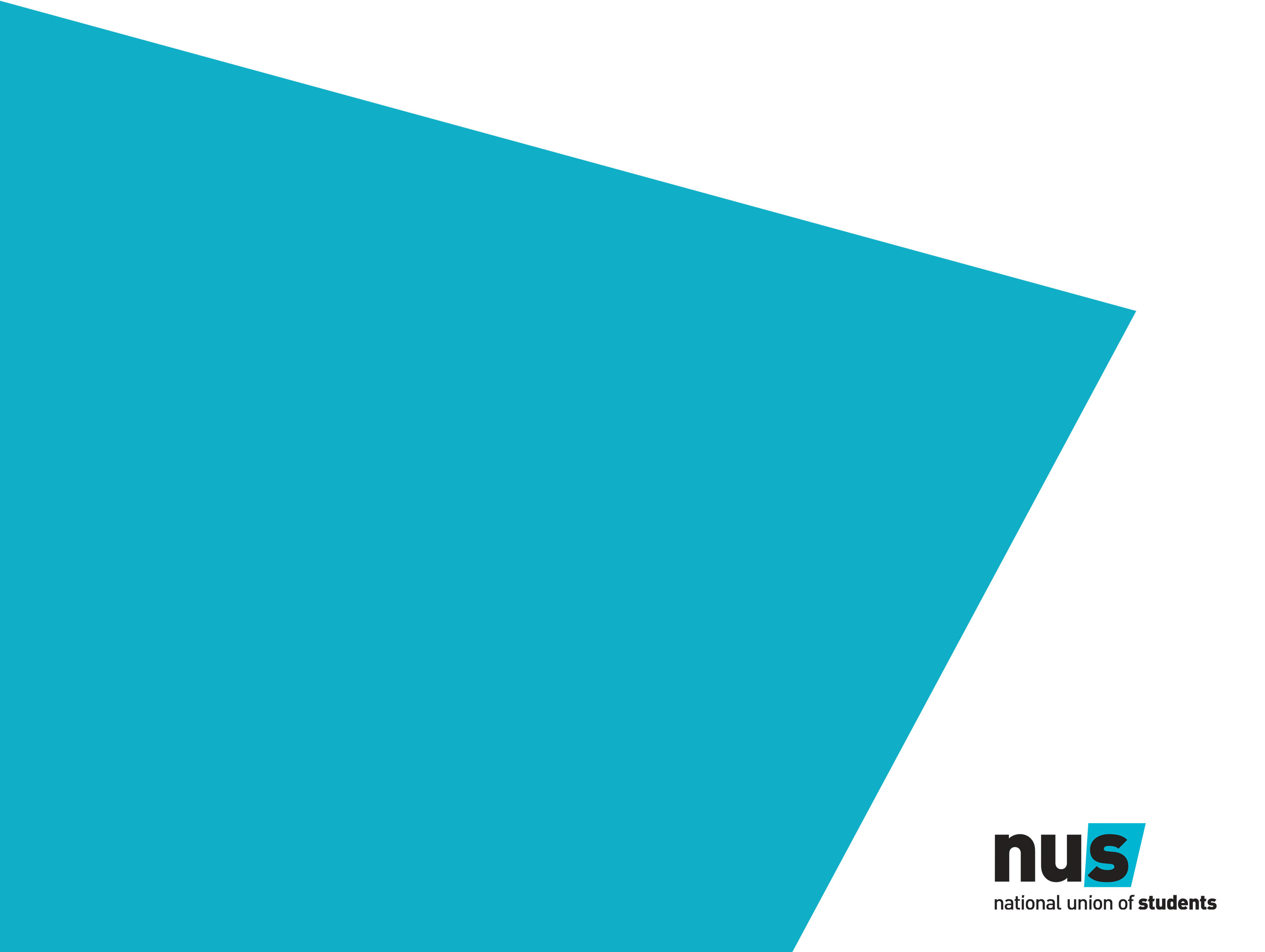 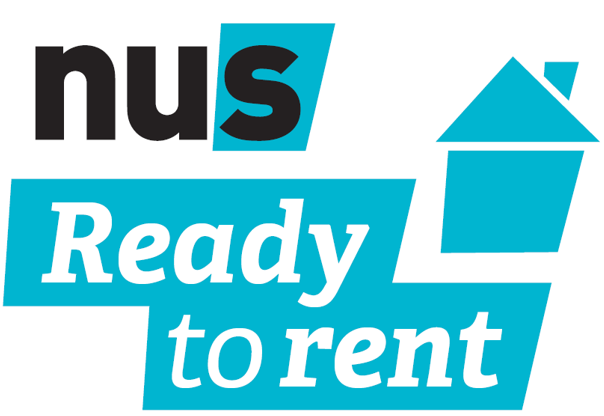 Spectrum line
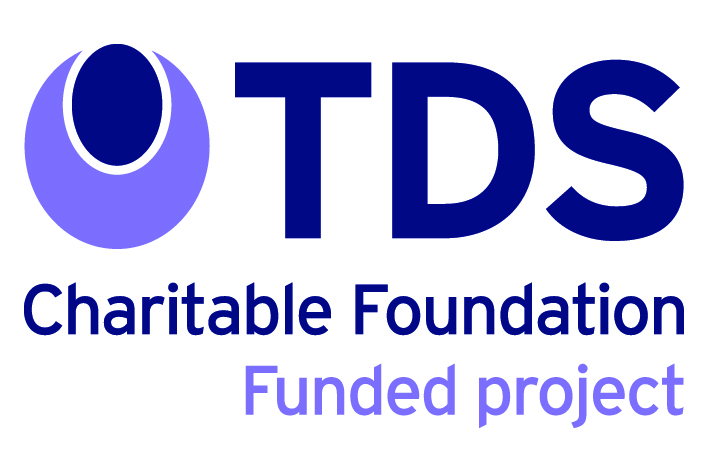 What’s next?
Go to the Ready To Rent hub for further resources: readytorent.nus.org.uk
Join us in other workshops on
House-hunting
Signing a contract
Tenancy troubleshooting
3.Get involved in organising with other renters
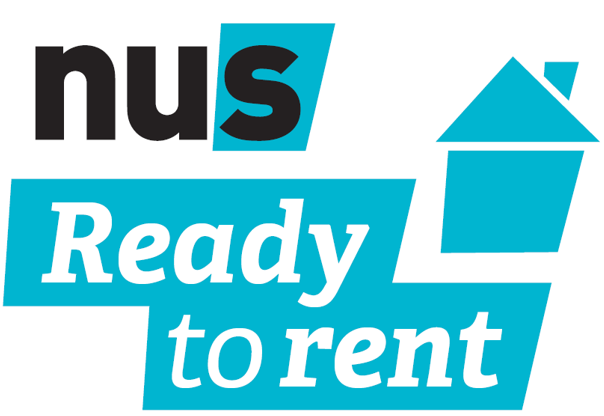 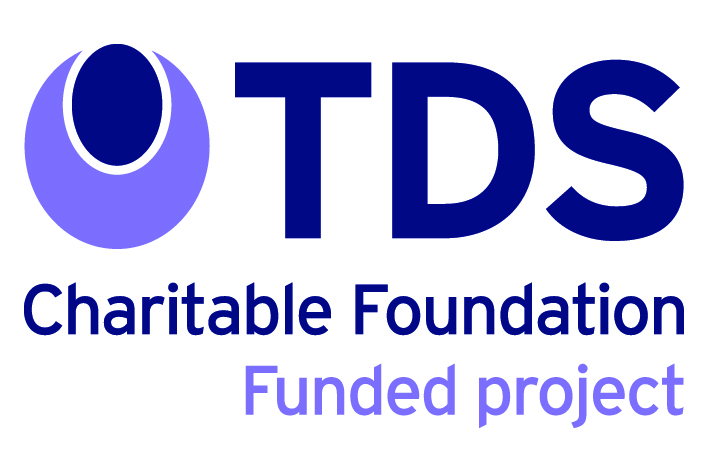